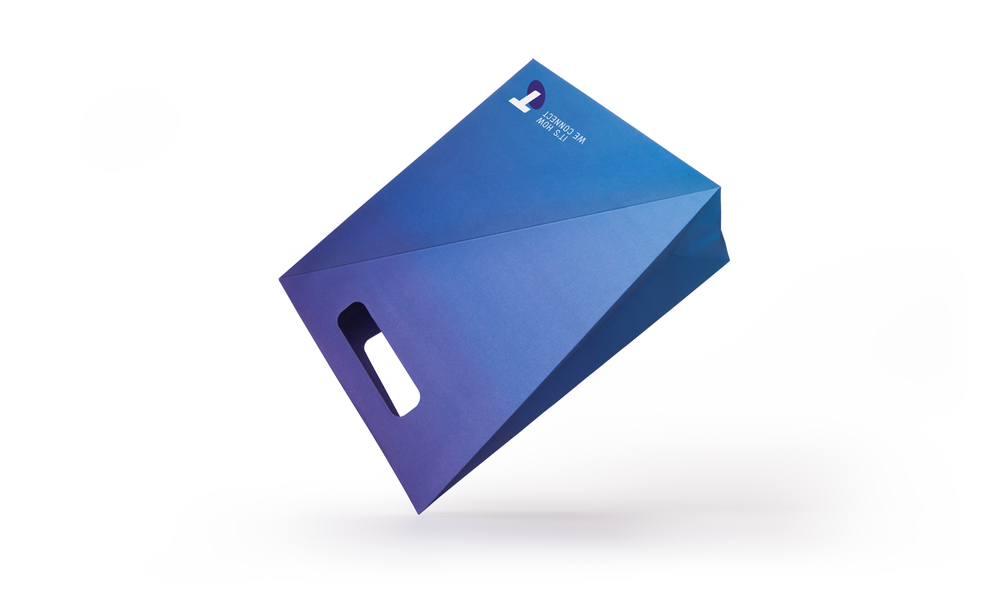 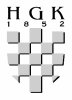 HRVATSKA GOSPODARSKA KOMORA
Sektor za industriju
Zajednica ambalažera Hrvatska
PROIZVODNJA 
AMBALAŽE U RH

za 2014. godinu
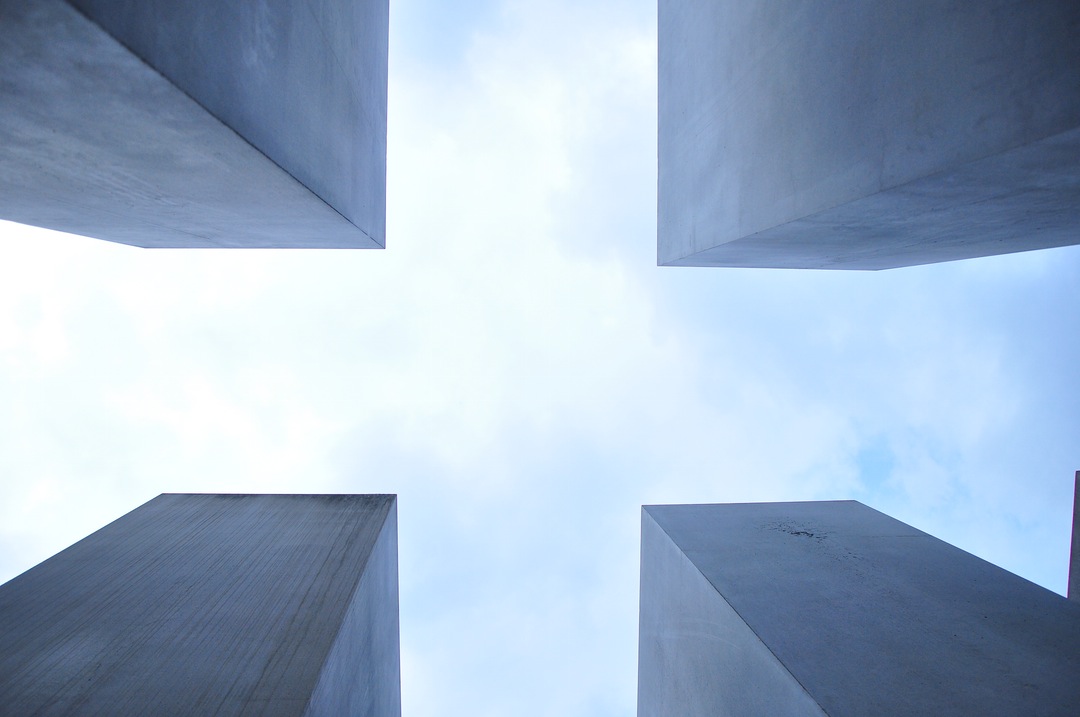 SADRŽAJ
Zajednica ambalažera u RH			                  3Proizvodnja ambalaže u RH - statistički podaci                                7Trendovi i očekivanja u narednim godinama u okruženju         	14
*Podaci su izraženi u (000) tona
*Prikaz razdoblja 2006. – 2014. godine
*Izvor: podaci Državnog zavod za 
             statistiku (proizvodnja)
ZAJEDNICA AMBALAŽERA HRVATSKE
Članice Zajednice ambalažera mogu biti 
sva trgovačka društva koja u svojoj djelatnosti 
imaju proizvodnju ambalaže, strojeva i opreme 
za  proizvodnju ambalaže, obrtnici čija je 
pretežita djelatnost proizvodnja ambalaže, 
korisnici  ambalaže, te znanstvene i druge 
institucije u zemlji koje svojom djelatnošću 
unapređuju proizvodnju ambalaže.
3
ZAJEDNICA AMBALAŽERA HRVATSKE
Zajednica, u skladu sa Zakonom i Statutom HGK, 
ima zadatak da promiče, zastupa, usklađuje i 
štiti zajedničke interese svojih članica, pred 
državnim, komorskim i drugim organima u zemlji
4
KOLIKO JE VAŽNA PROIZVODNJA I PROIZVOĐAČI AMBALAŽE U RH?
Proizvođači ambalaže od papira, kartona, valovitog kartona, vreća, plastike, drva, metala i stakla
Preko 300 tvrtki registriranih za proizvodnju ambalaže  (od najvećih do najmanjih sa svega nekoliko zaposlenika)
Više od 30 srednjih i velikih tvrtki posluje u RH
Ukupno više od 4.000 zaposlenih u proizvodnji ambalaže
Investicije u 2014 veće od 35 mil Eura u obnovu i proširenje proizvodnih kapaciteta
Vlasništvo tvrtki je mješovito od: multinacionanalnih tvrtki, preko  fondova pa do privatnih vlasnika iz RH
5
*Izvor: podaci Državnog zavod za statistiku (proizvodnja) i procjene pojedinih članica Zajednice ambalažera
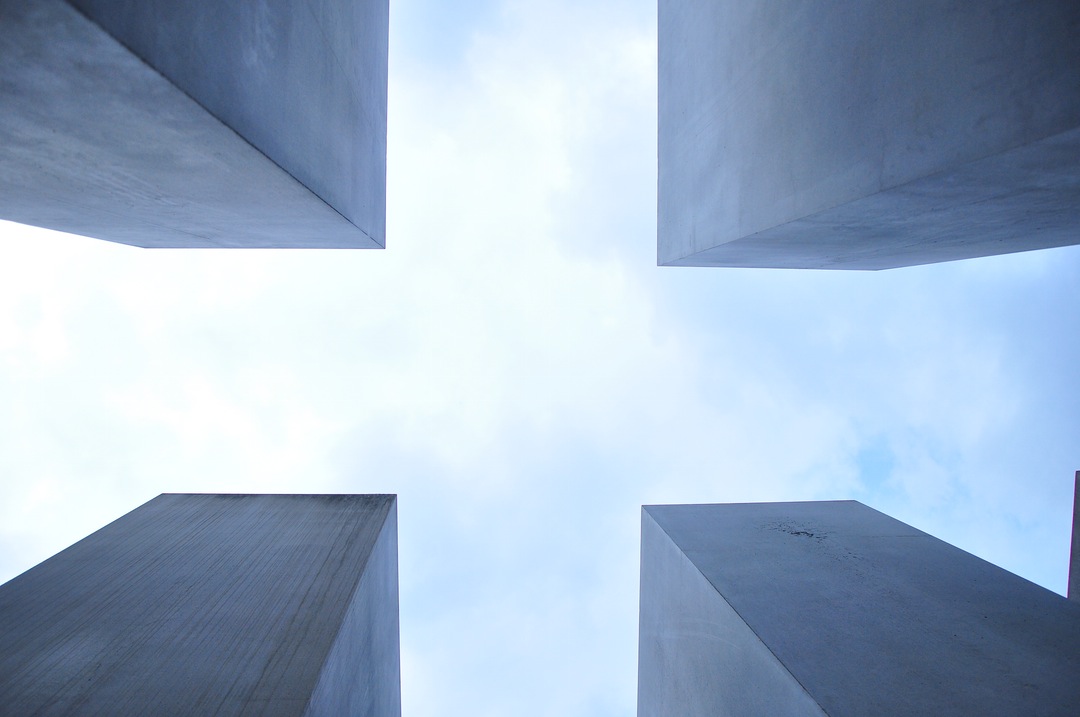 SADRŽAJ
Zajednica ambalažera u RH			                3Proizvodnja ambalaže u RH - statistički podaci                            7	      Trendovi i očekivanja u narednim godinama u okruženju         14
*Podaci su izraženi u (000) tona
*Prikaz razdoblja 2006. – 2014. godine
*Izvor: podaci Državnog zavod za 
             statistiku (proizvodnja)
PROIZVODNJA AMBALAŽE U RH – STATISTIČKI PODACI
Ambalaža od drva – proizvodnja u RH
Proizvede količine u razdoblju 2007 – 2014 (u 000 m3)
1.273
1.188
1.134
1.121
1.095
1.079
1.055
1.048
CAGR %
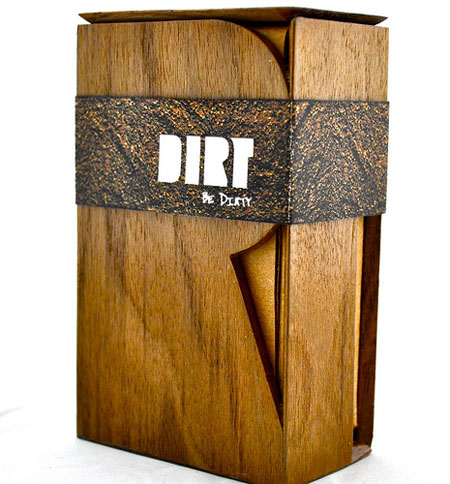 -0,5%
2007
2008
2009
2010
2011
2012
2013
2014
7
*Izvor: podaci Državnog zavod za statistiku
PROIZVODNJA AMBALAŽE U RH – STATISTIČKI PODACI
Ambalaža od valovitog kartona, vreća i vrećica – proizvodnja u RH
Proizvede količine u razdoblju 2006 – 2014 (u 000 tona)
284
276
287
285
280
268
256
282
256
CAGR %
0,0%
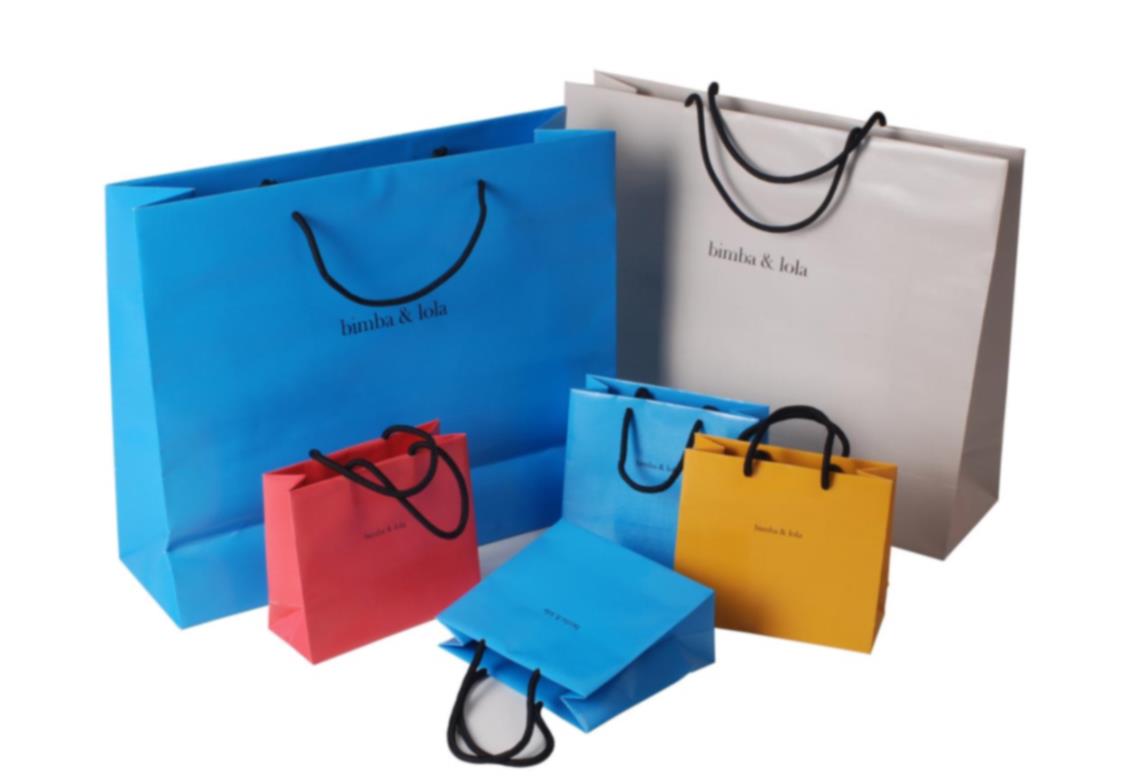 2006
2007
2008
2009
2010
2011
2012
2013
2014
8
*Izvor: podaci Državnog zavod za statistiku
PROIZVODNJA AMBALAŽE U RH – STATISTIČKI PODACI
Ambalaža od stakla – proizvodnja u RH
Proizvede količine u razdoblju 2006 – 2014 (u 000 tona)
229
216
256
234
243
224
249
225
217
CAGR %
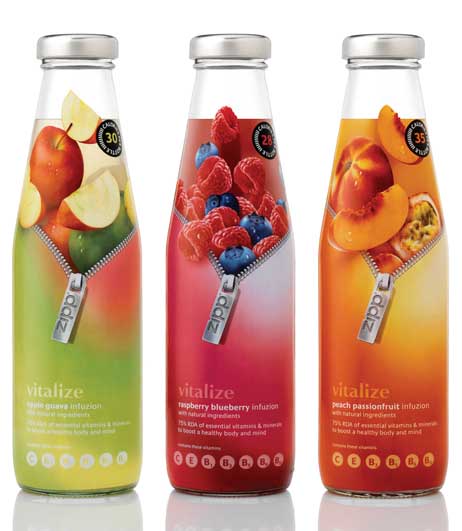 +1,7%
2006
2007
2008
2009
2010
2011
2012
2013
2014
9
*Izvor: podaci Državnog zavod za statistiku
PROIZVODNJA AMBALAŽE U RH – STATISTIČKI PODACI
Ambalaža od metala – proizvodnja u RH
Proizvede količine u razdoblju 2006 – 2014 (u 000 m3)
5,23
6,02
4,56
5,37
4,93
5,22
5,61
5,13
5,01
CAGR %
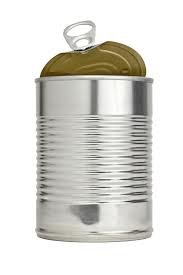 +1,4%
2006
2007
2008
2009
2010
2011
2012
2013
2014
10
*Izvor: podaci Državnog zavod za statistiku
PROIZVODNJA AMBALAŽE U RH – STATISTIČKI PODACI
Ambalaža od plastike – proizvodnja u RH
Proizvede količine u razdoblju 2006 – 2014 (u 000 tona)
34,6
32,6
43,3
38,9
40,8
44,1
49,2
31,5
37,6
CAGR %
+3,4%
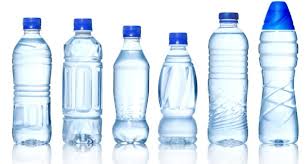 2006
2007
2008
2009
2010
2011
2012
2013
2014
11
*Izvor: podaci Državnog zavod za statistiku
KOLIKO SMO VELIKI/MALI KAO PROIZVOĐAČI  AMBALAŽE U RH?
Koliko smo veliki u RH, a koliko smo mali u EU ili svjetskim okvirima? 

Primjer globalne kompanije „Nestle”

4,5 milijuna tona ambalaže
Hrvatska ukupno 2 milijuna tona
7,4 milijarde Eura godišnji trošak ambalaže

170.000 različitih pakiranja i 66.000 specifikacija materijala ambalaže

4.000 dobavljača ambalaže

800 stručnjaka za ambalažu u svijetu, 80.000 zaposlenih u pakiranju, …
12
*Izvor: ECMA i procjene pojedinih članica Zajednice ambalažera
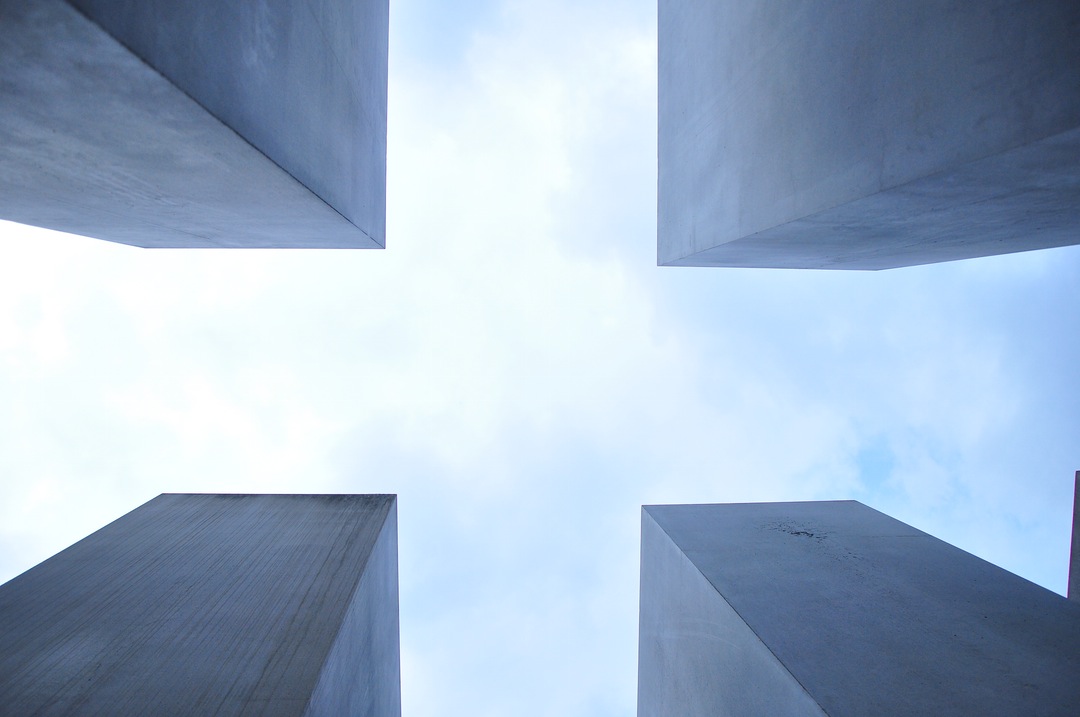 SADRŽAJ
Zajednica ambalažera u RH			                  3Proizvodnja ambalaže u RH - statistički podaci                                7	      Trendovi i očekivanja u narednim godinama u okruženju         14
*Podaci su izraženi u (000) tona
*Prikaz razdoblja 2006. – 2014. godine
*Izvor: podaci Državnog zavod za 
             statistiku (proizvodnja)
MAKROEKONOMSKO OKRUŽENJE U RH
Hrvatsko gospodarstvo i dalje stagnira…   









        
        … nezaposlenost 
         je i dalje velika
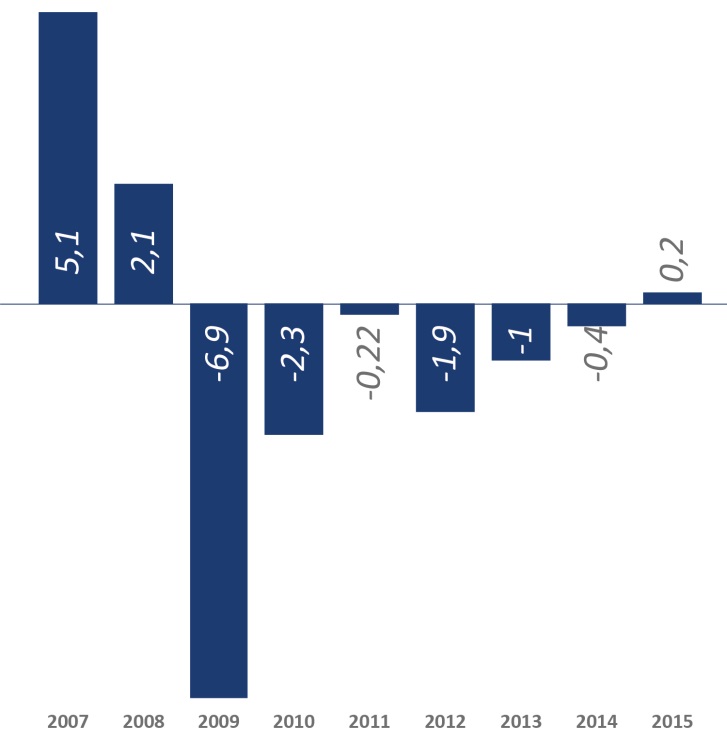 …ali su predviđanja ipak pozitivna kao što je i 1Q 2015
Stopa rasta BDP, %
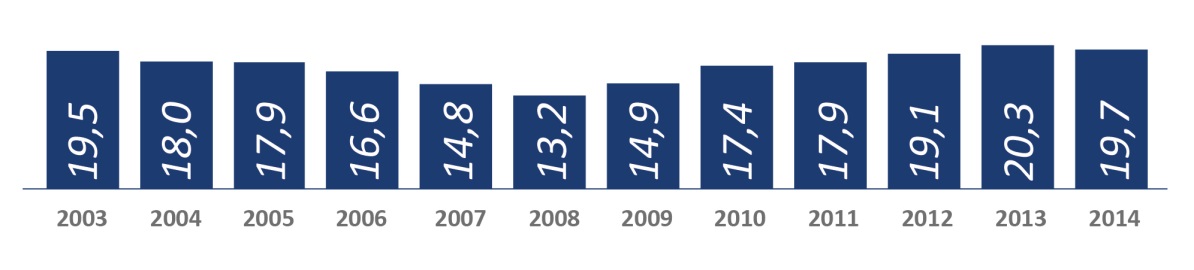 14
Stopa nezaposlenosti u RH, %
KAKVO JE BILO POSLOVANJE U 2014.?
Proizvođači ambalaže od papira, kartona, valovitog kartona, vreća, plastike, drva, metala i stakla

Uglavnom je većina kompanija svoje tržišne napore usmjerila na inozemna tržišta, što se mnogima uspješno reflektiralo na poslovanje

Investicije koje su napravljene uglavnom su bile namijenjene na proširenje i obnovu postojećih kapaciteta, ali uz efekt veće produktivnosti opreme

Nekoliko kompanija je sa novim investicijama proširilo svoju ponudu potaknuto nastupom na inozemnom tržištu

Prisutan trend povećanja gospodarskih aktivnosti i kod ambalažera u prvom kvartalu 2015.
15
*Izvor: podaci Državnog zavod za statistiku (proizvodnja) i procjene pojedinih članica Zajednice ambalažera
TRENDOVI I OČEKIVANJA U NAREDNIM GODINAMA U OKRUŽENJU
„Proizvođači ambalaže očekuju umjereni rast potražnje za ambalažom u narednom razdoblju”

Proizvodnja kartonske ambalaže u EU u periodu  2007-2012 je bila u padu za oko 5% uslijed refleksije na globalnu krizu (manje pogođena od 
     ostalih industrija)

Predviđanja za naredni period do 2017 i dalje, ukazuju na povećanje potražnje i proizvodnje kartonske ambalaže do čak 6%
Predviđanja se, među ostalim faktorima, temelje na rastu urbanog stanovništva, rastu srednje klase i urbanog načina života potrošača
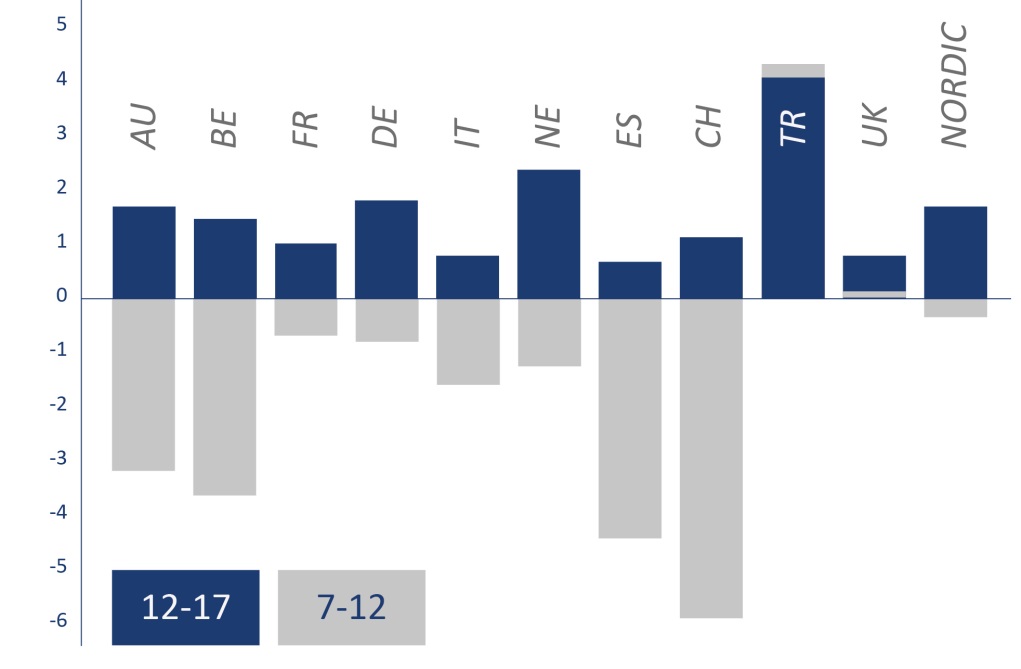 16
*Izvor: podaci ECMA 2013/2014, Ellen MacArthur Foundation Report: Opportunites for the consumer Goods Sector 2013
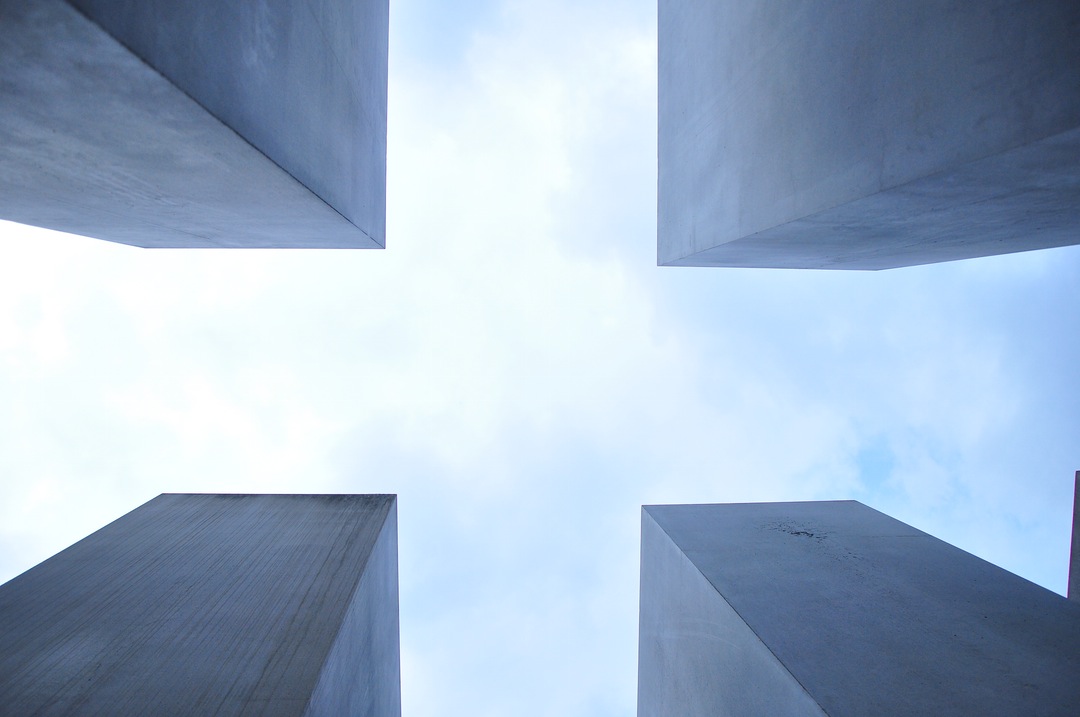 Hvala na pažnji
Enis Kancelir
17